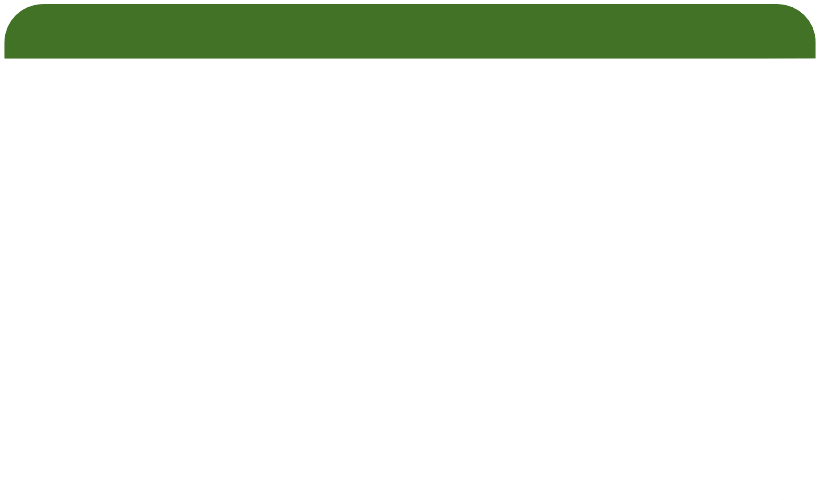 Phone tree template
Benjamin Shah
Team Leader
Phone: +00-123-456-789
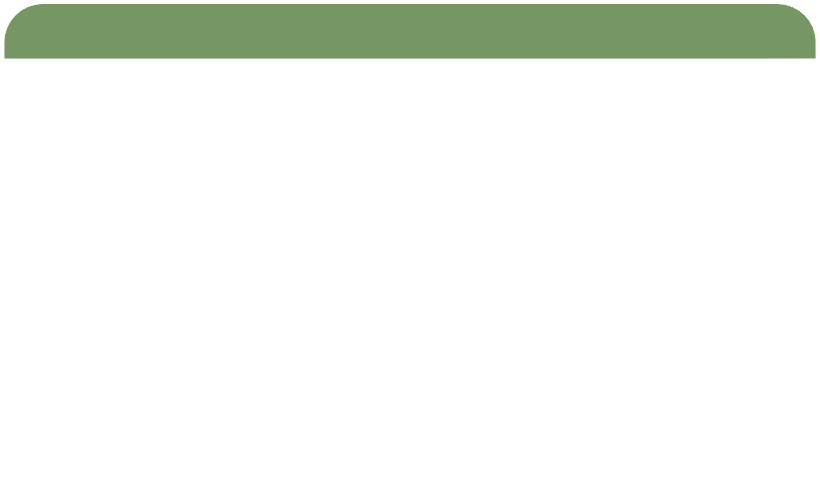 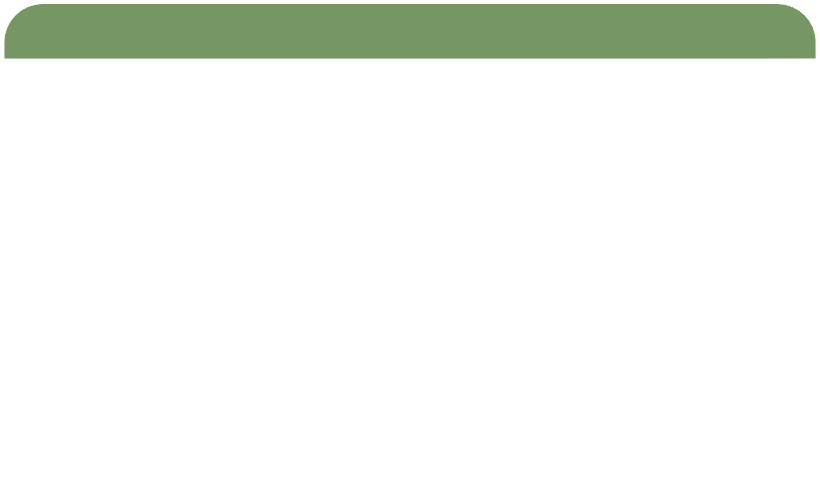 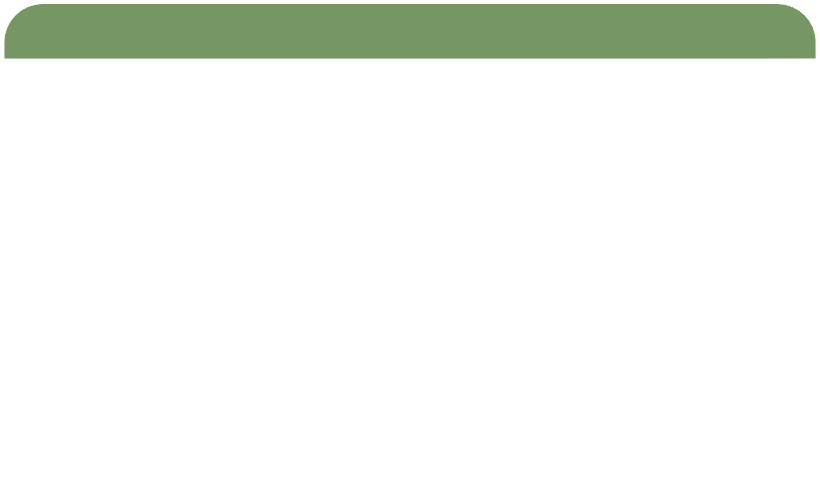 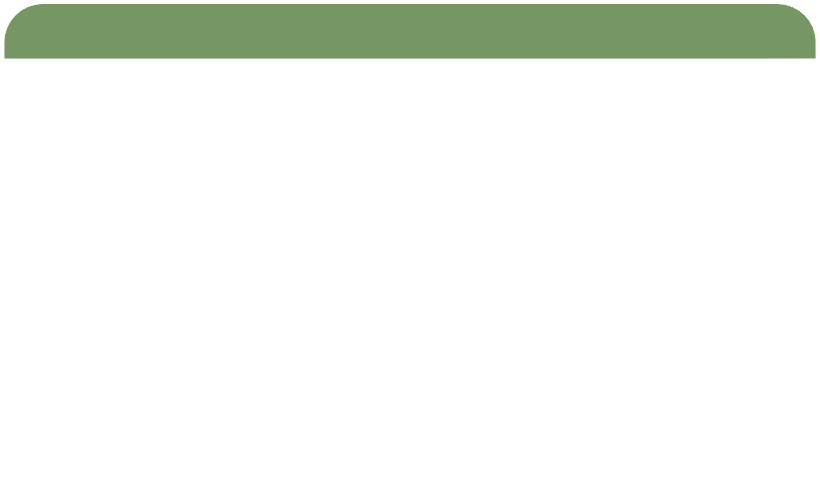 Benjamin Shah
Benjamin Shah
Benjamin Shah
Benjamin Shah
Staff
Staff
Staff
Staff
Phone: +00-123-456-789
Phone: +00-123-456-789
Phone: +00-123-456-789
Phone: +00-123-456-789
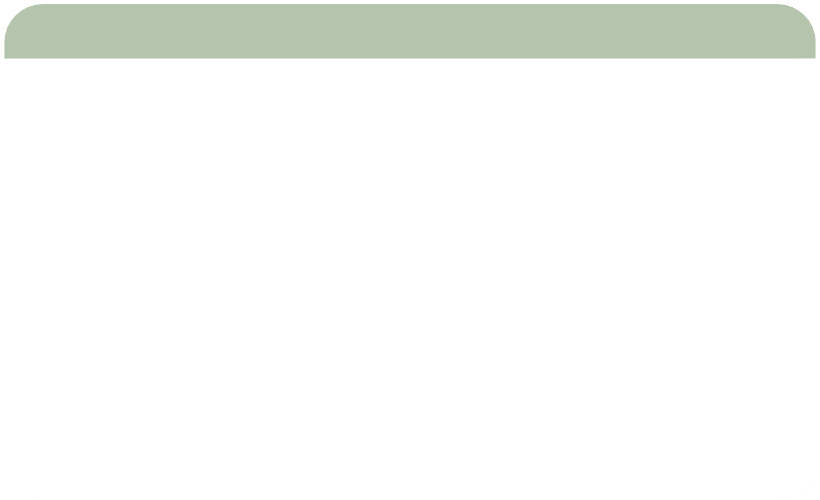 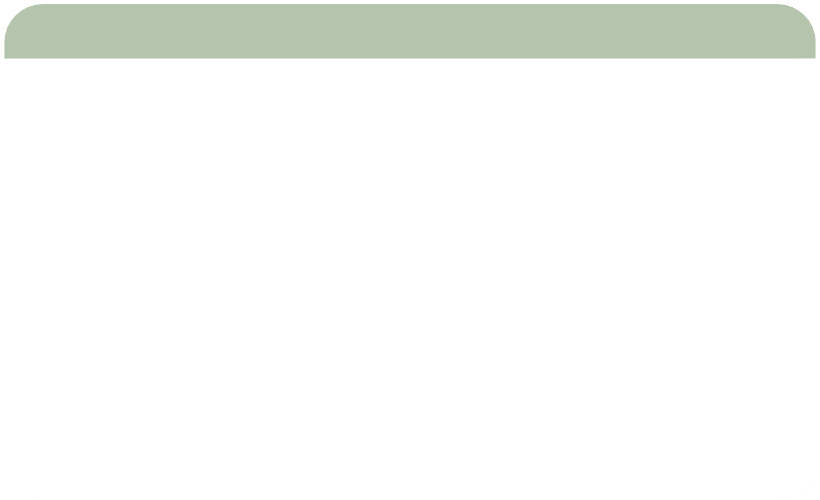 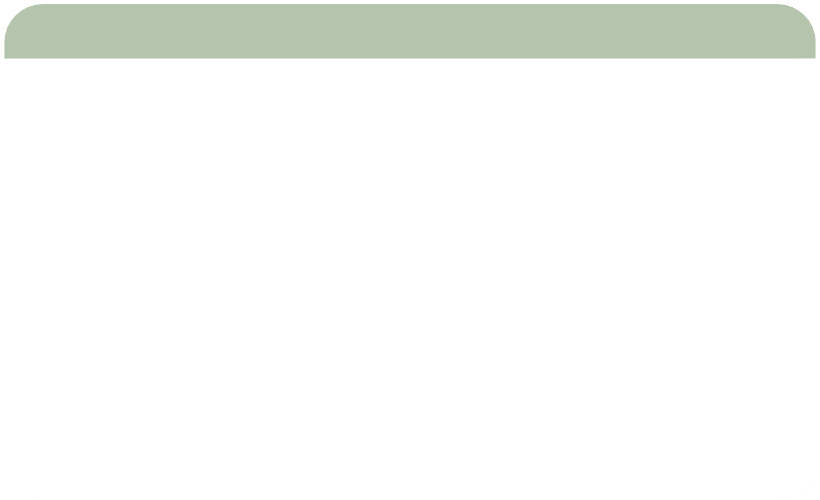 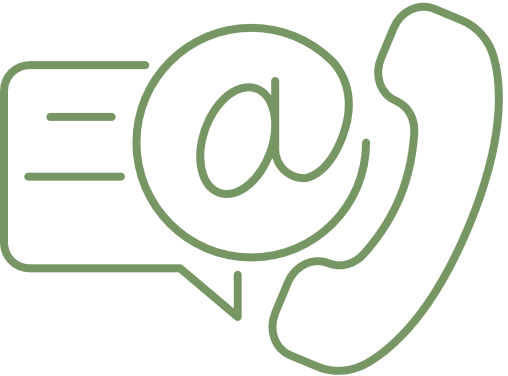 Benjamin Shah
Benjamin Shah
Benjamin Shah
Inter
Inter
Inter
Phone: +00-123-456-789
Phone: +00-123-456-789
Phone: +00-123-456-789
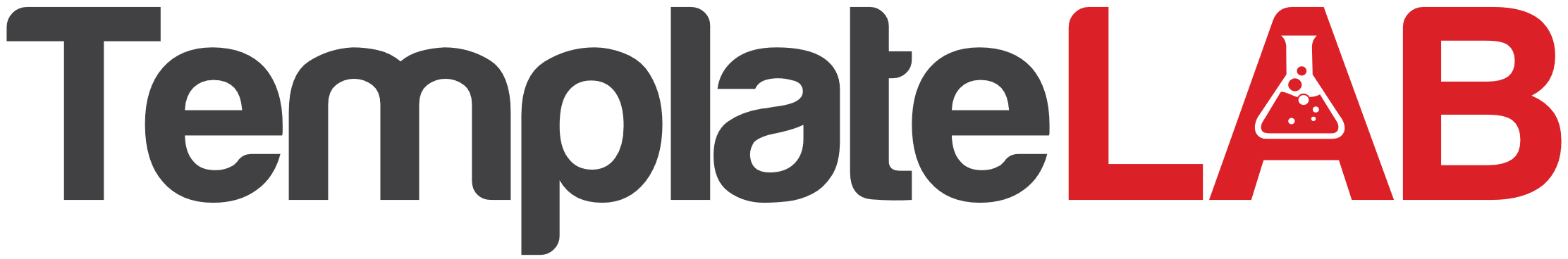